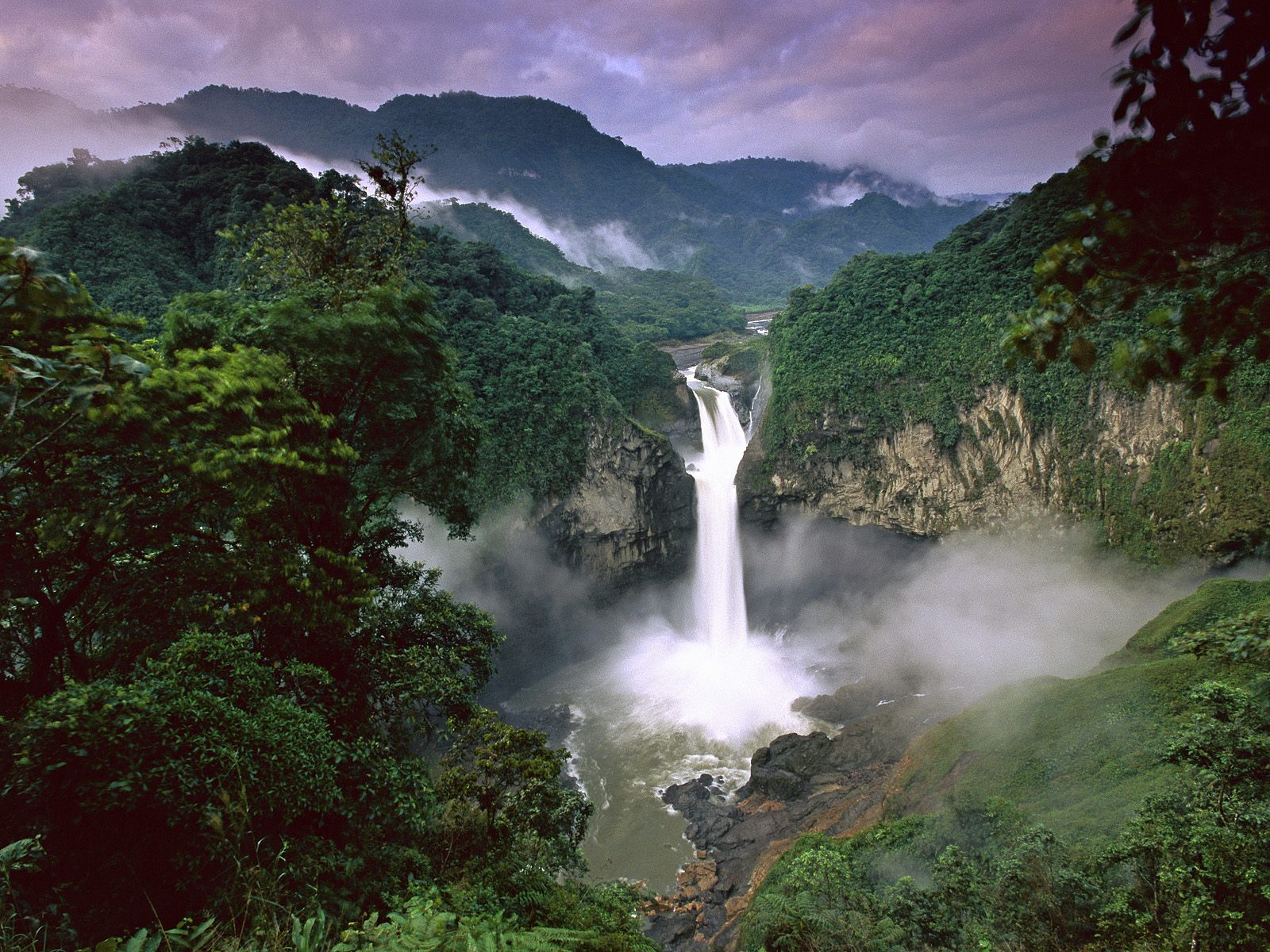 Роботу виконав Токар Володимир
Еквадор
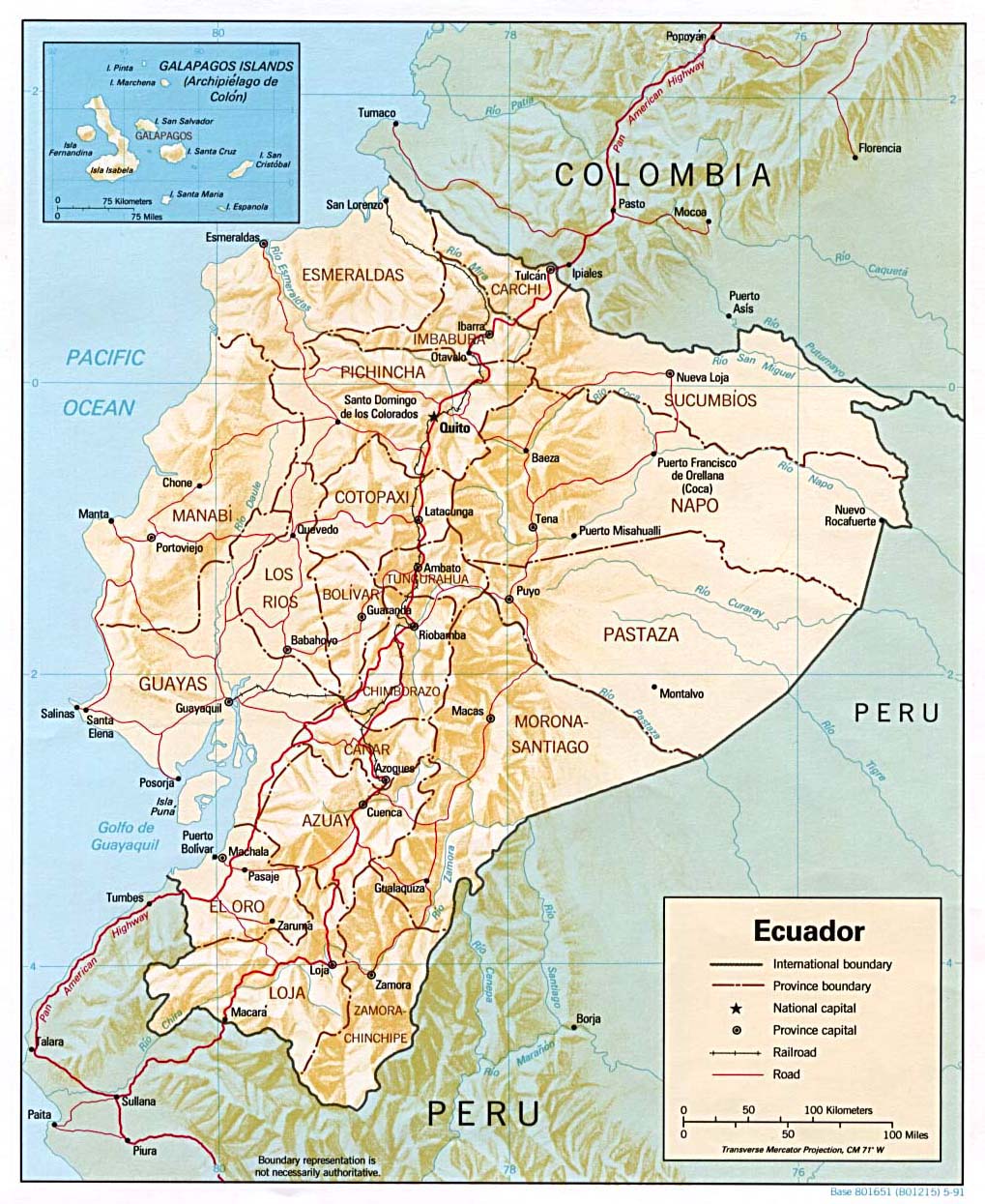 Республіка ЕквадорRepública del Ecuador
Республіка Еквадор, країна в Південній Америці, що межує на півночі з Колумбією, сході і півдні з Перу, на заході омиваєтьсяТихим океаном.
Прапор Еквадору
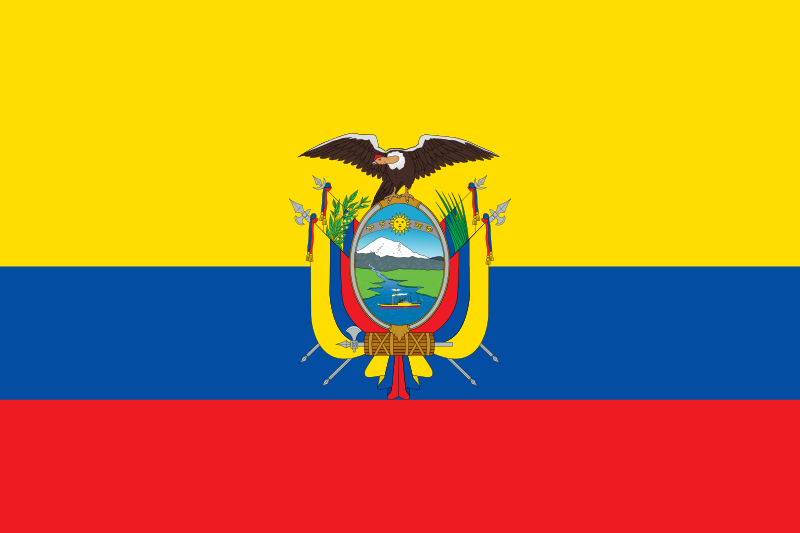 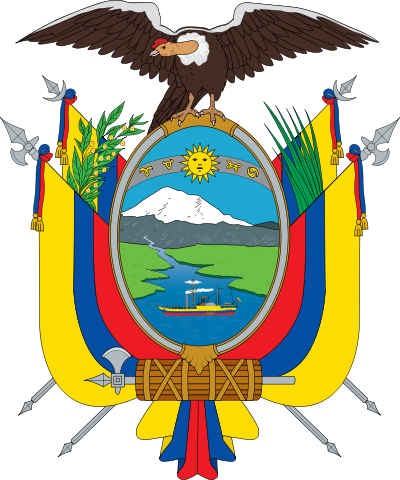 Герб Еквадору
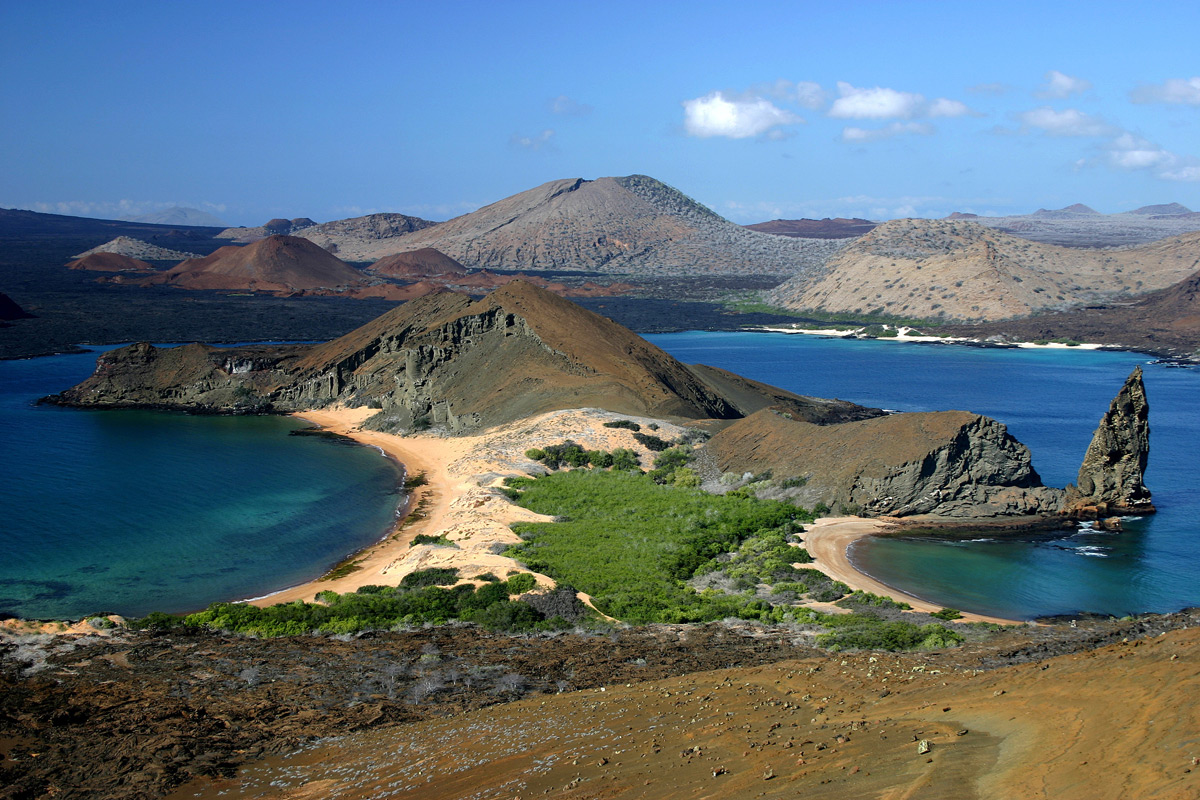 Недавня історія: незалежність від Іспанії отримана в 1830. Після довгого періоду нестабільності чергувалися ліберальний і консервативний уряди до військового перевороту в 1963, коли до влади прийшла військова хунта. У 1982 в країні було оголошено надзвичайний стан через страйки і демонстрації. Сіксто Дюран Баллен у 1992 був обраний президентом замість Родріго Борхе Севаллоса.
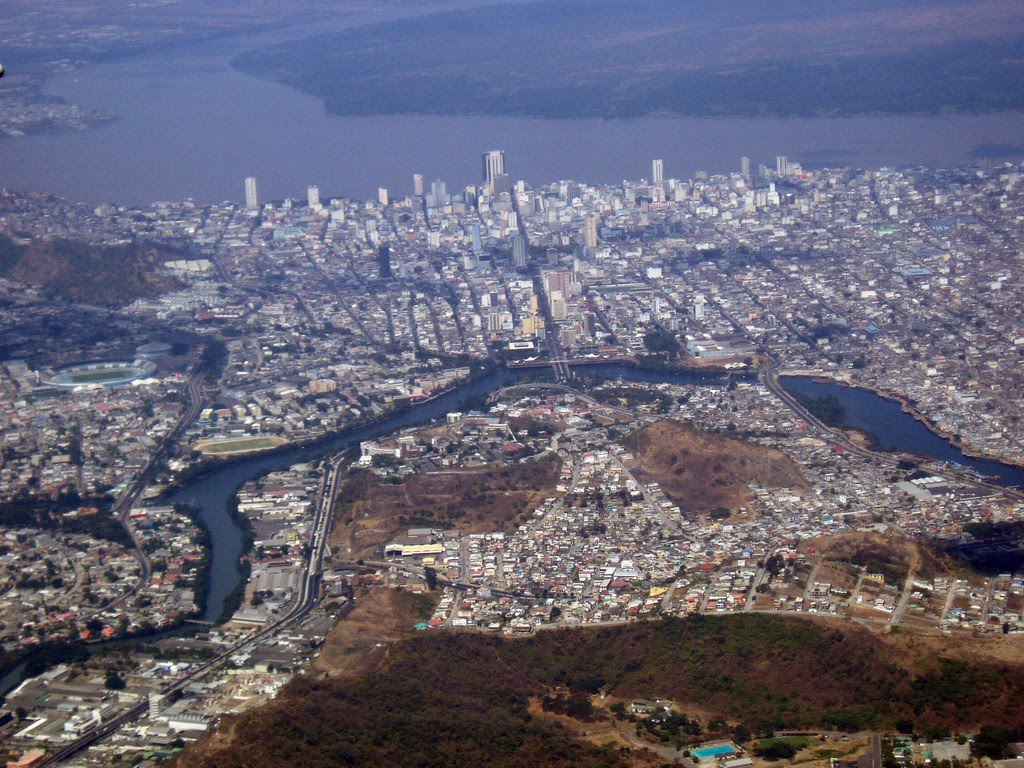 Державна мова – іспанська.
Державна валюта – долар США.
Столиця країни – Кіто
Населення країни – 15,3 млн. чол.
Площа країни – 256,4 тис. км²
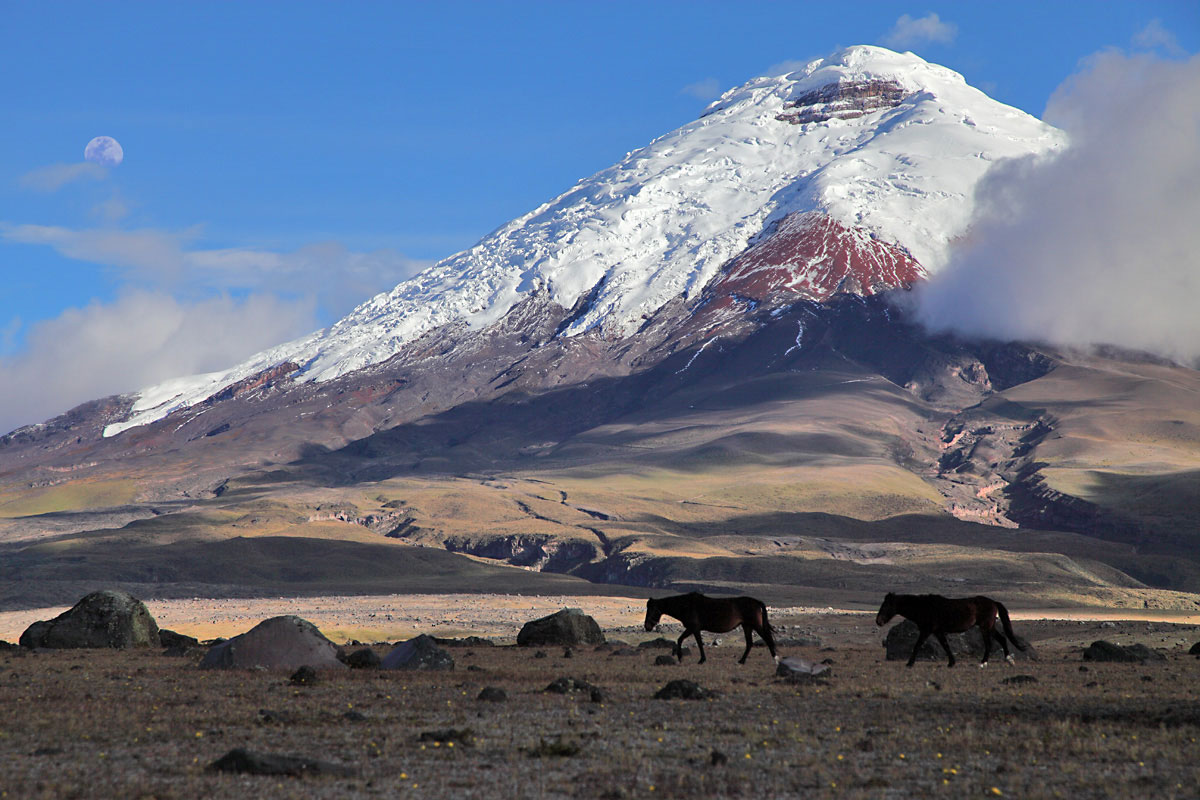 Прибережна рівнина різко піднімається до Анд; розділені декількома оброблюваними долинами, на сході — рівнинні, низинні тропічні ліси.
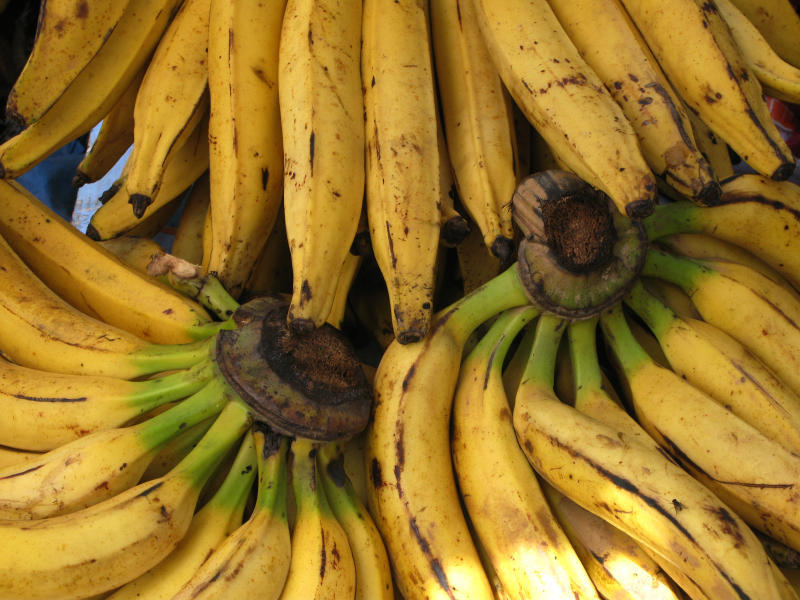 До основних природних багатств Еквадору відносять нафту та банани, торгівля якими приносить країні найбільші прибутки. Значне місце в місцевій економіці посідають також ліси (торгівля деревиною), какао, кава, фрукти тощо.
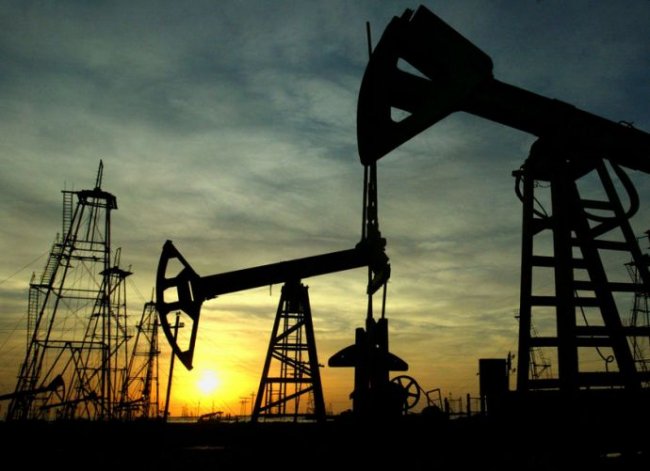 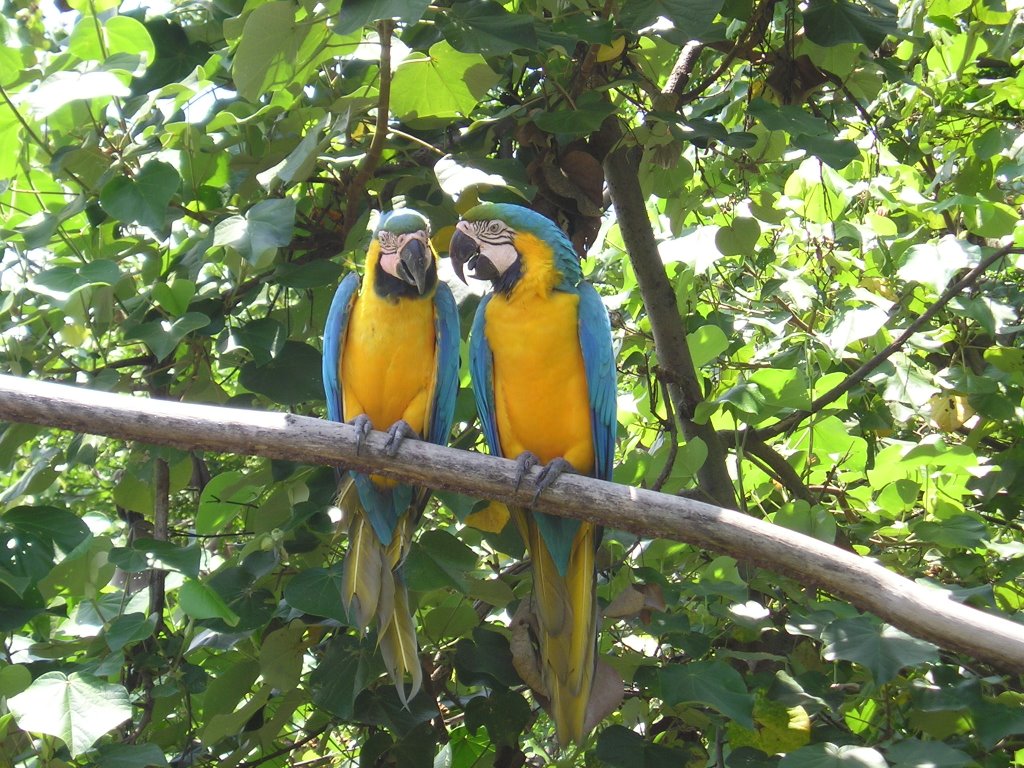 Фауна Еквадору відзначається великим видовим різноманіттям і значною часткою ендемічних видів, поширених як в Андах, так і верхів'ях Амазонії. Зокрема, у складі фауни Еквадору виявлено понад 200 видів амфібій, величезна кількість птахів і понад 1000 видів метеликів. Тут поширені такі види ссавців, як ягуар, пума, пекарі, броненосець, мурахоїд.
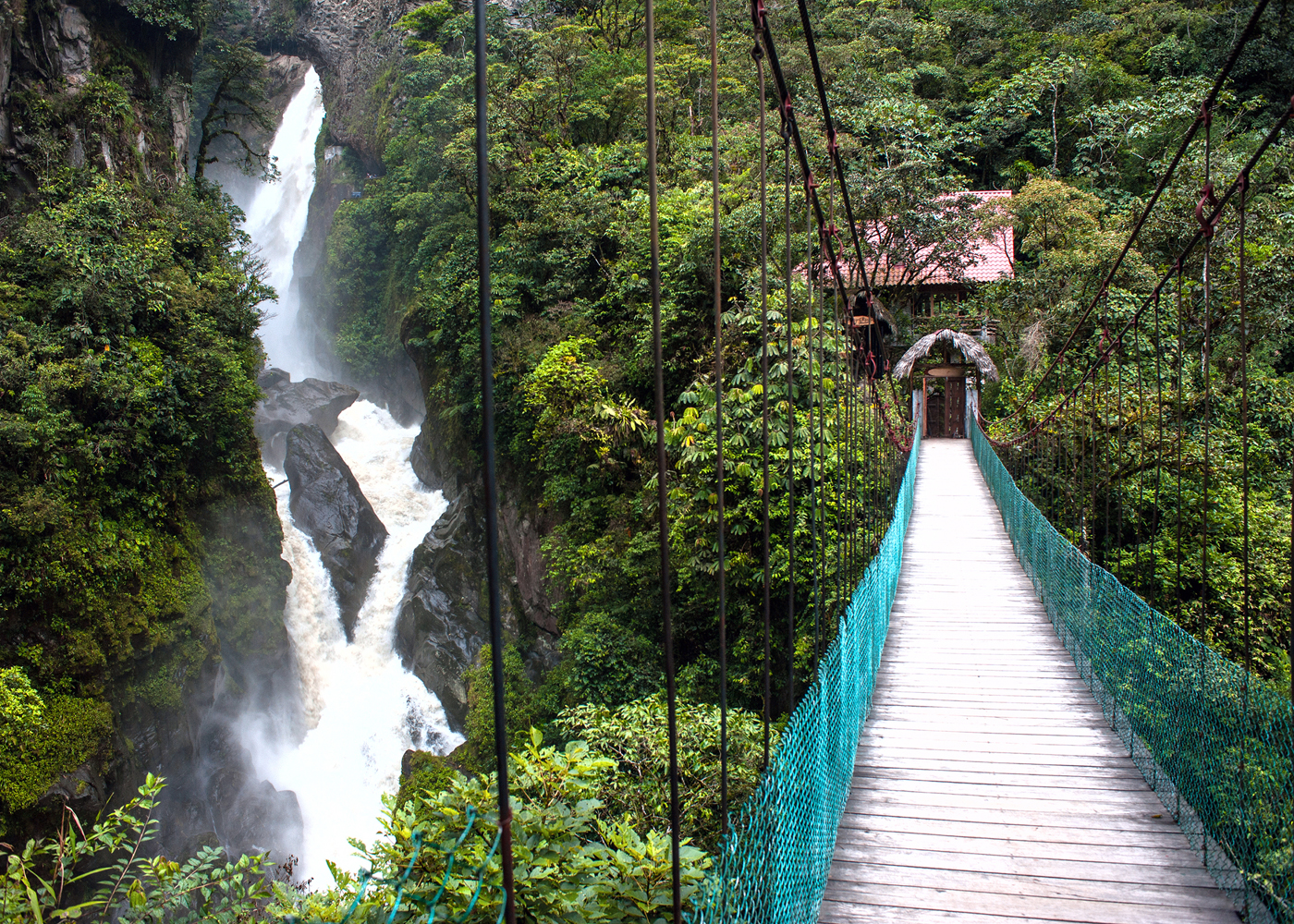 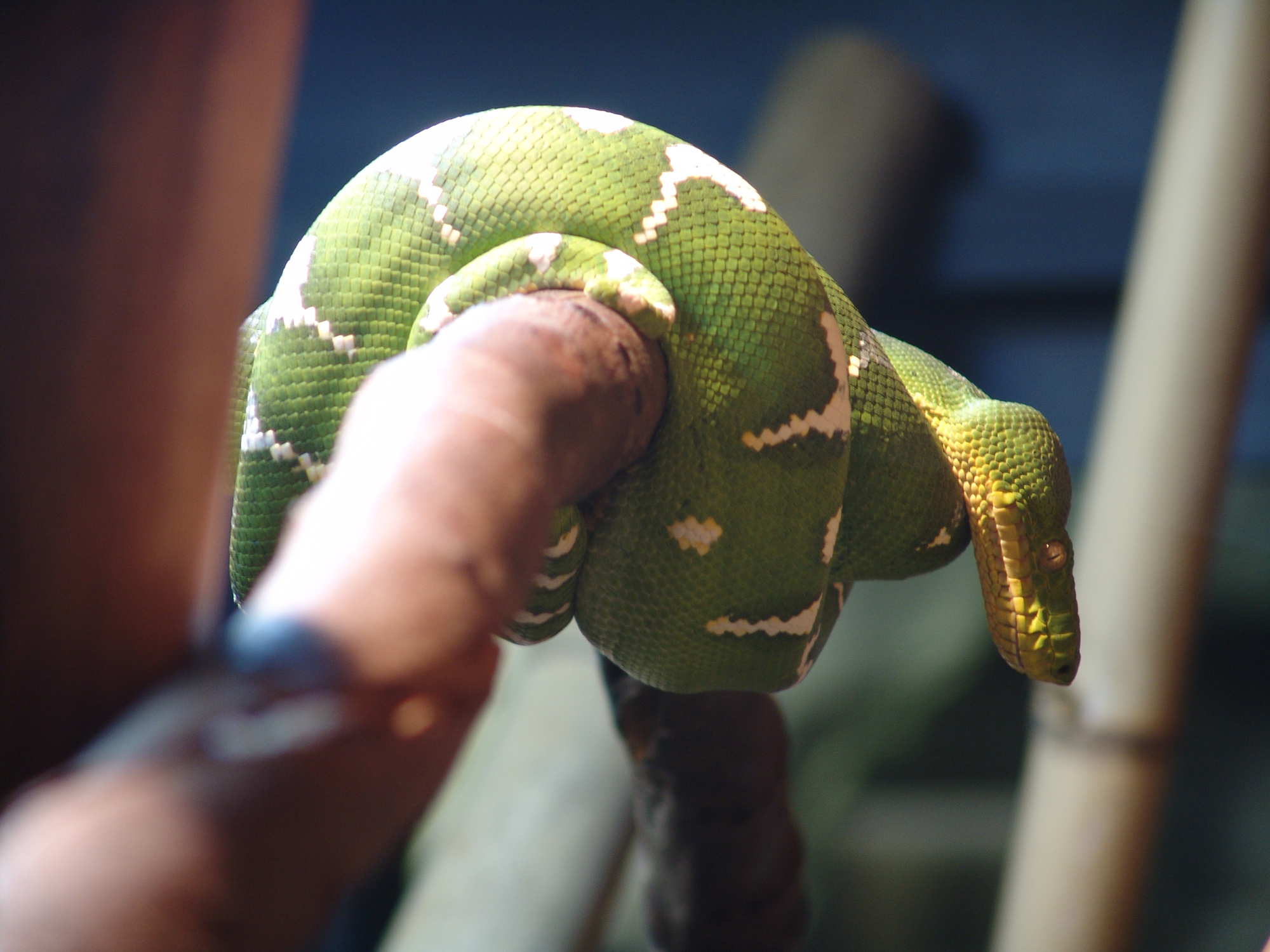 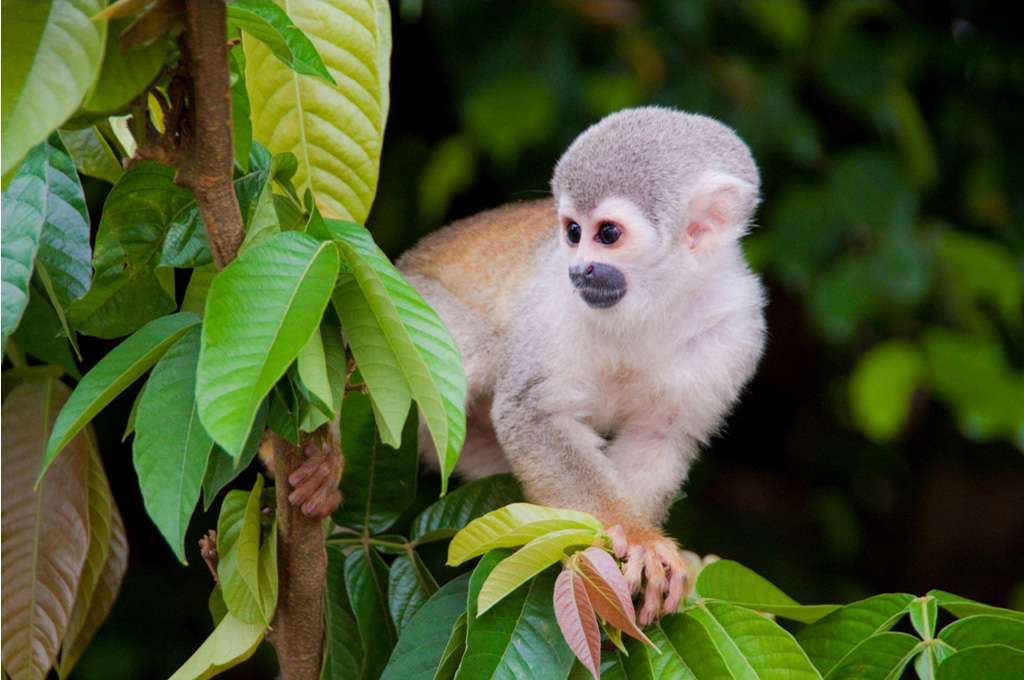 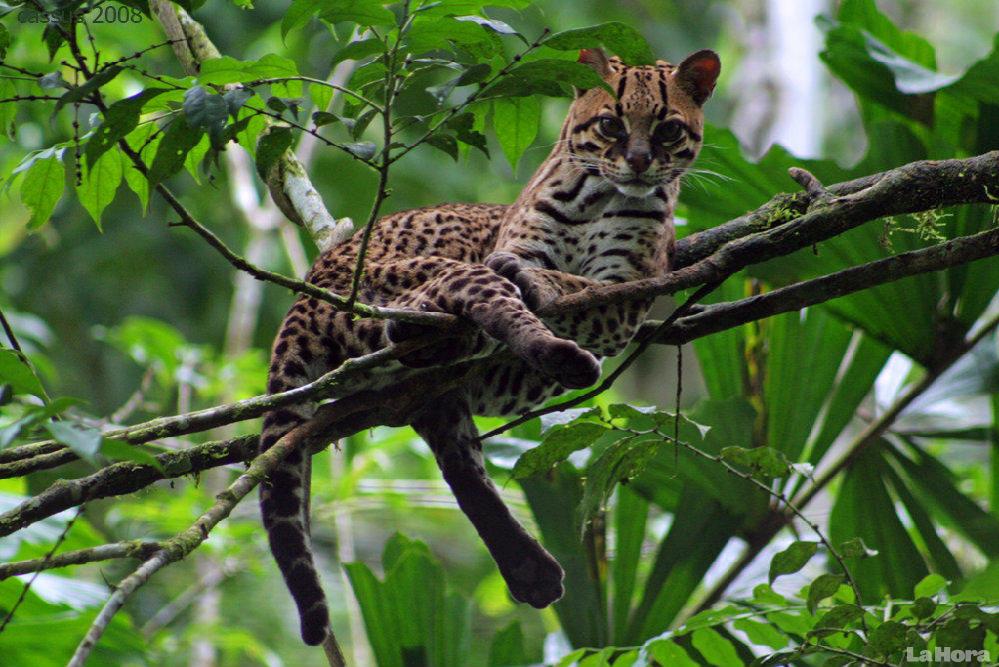 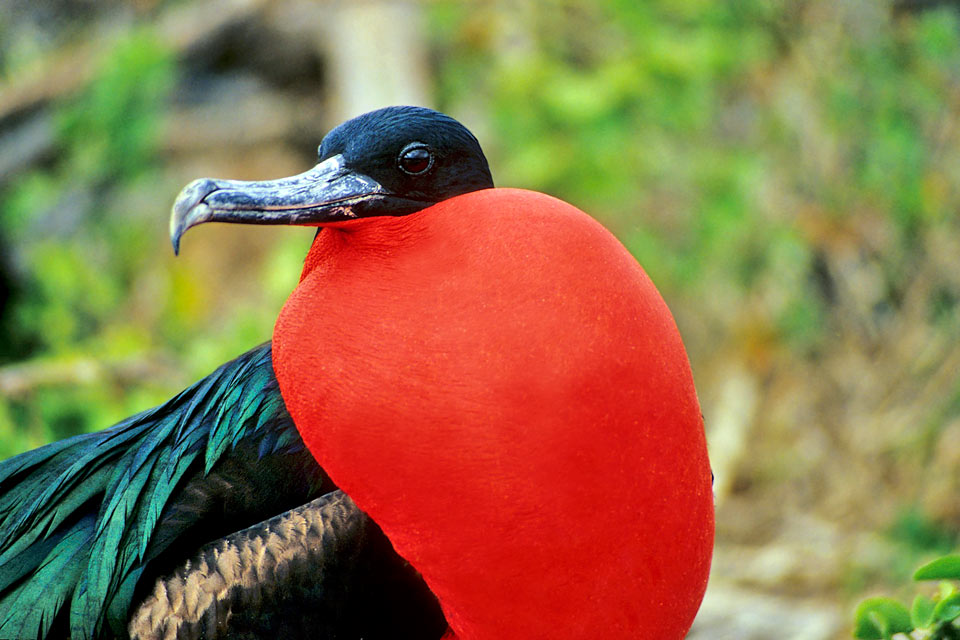 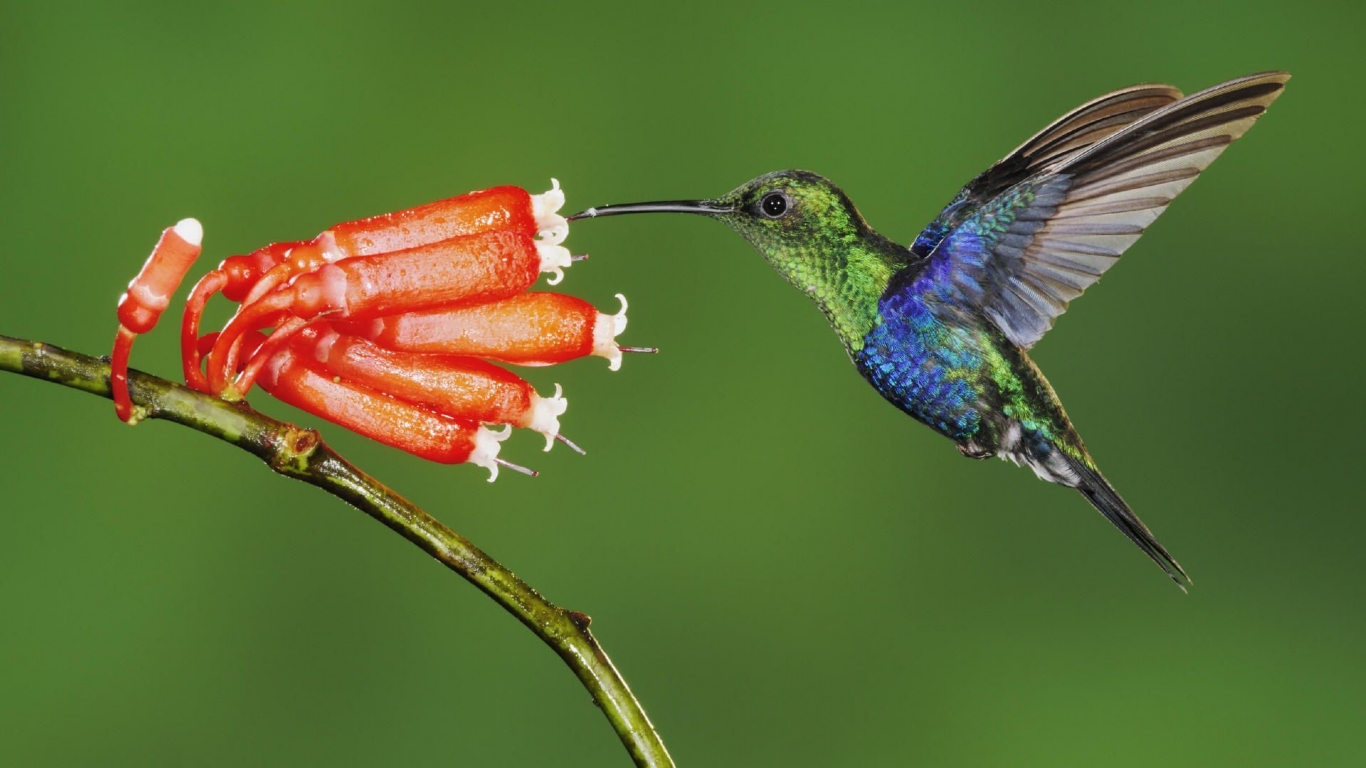 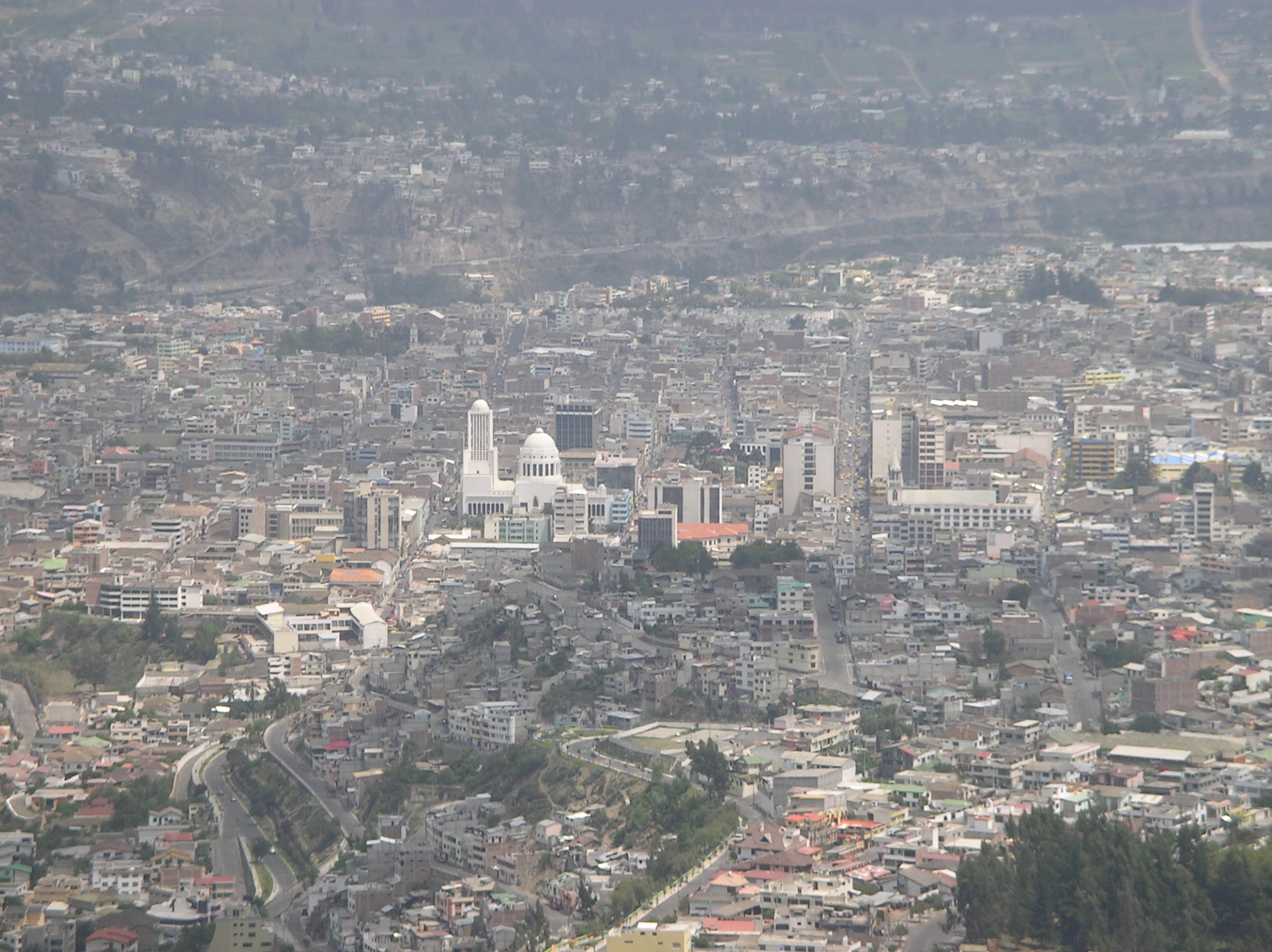 Амбато
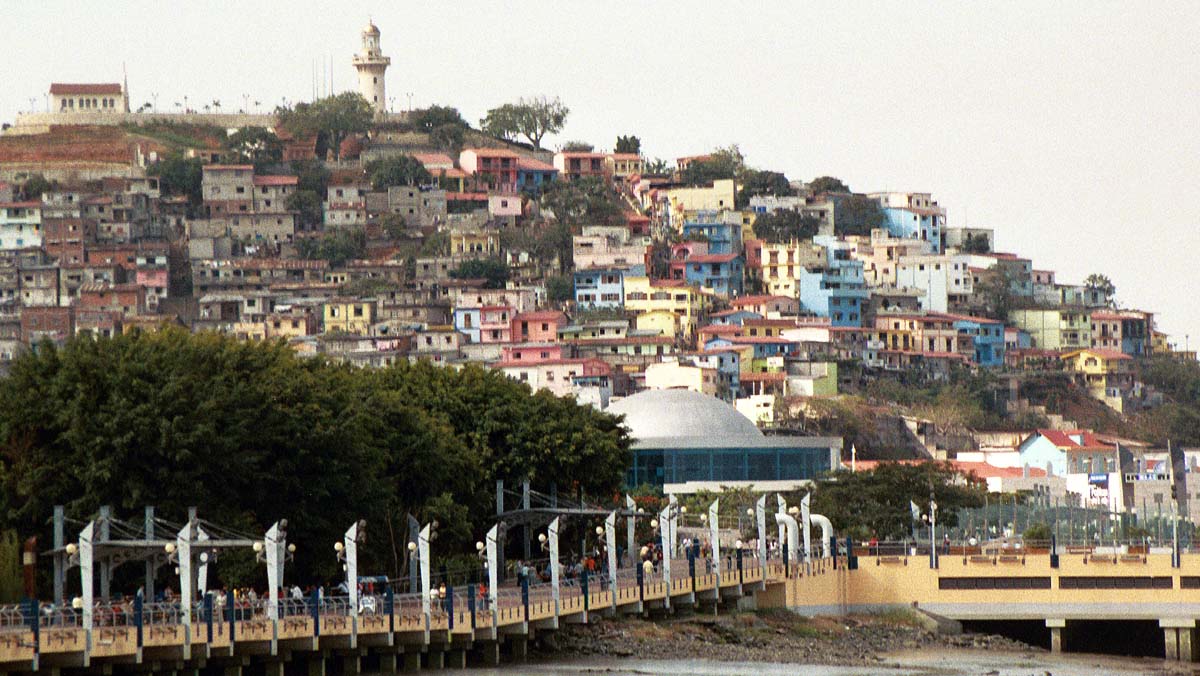 Гуаякіль
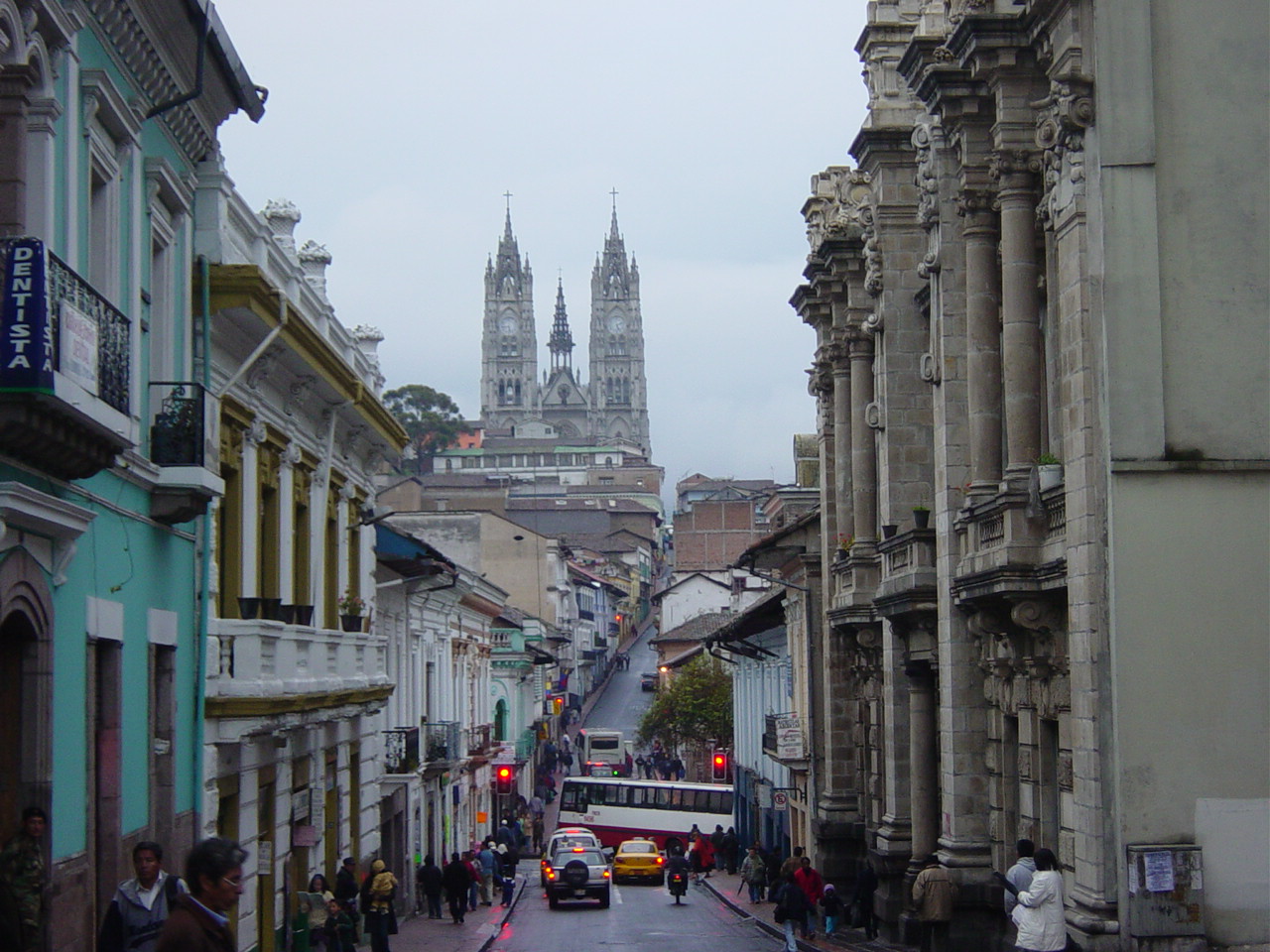 Кіто
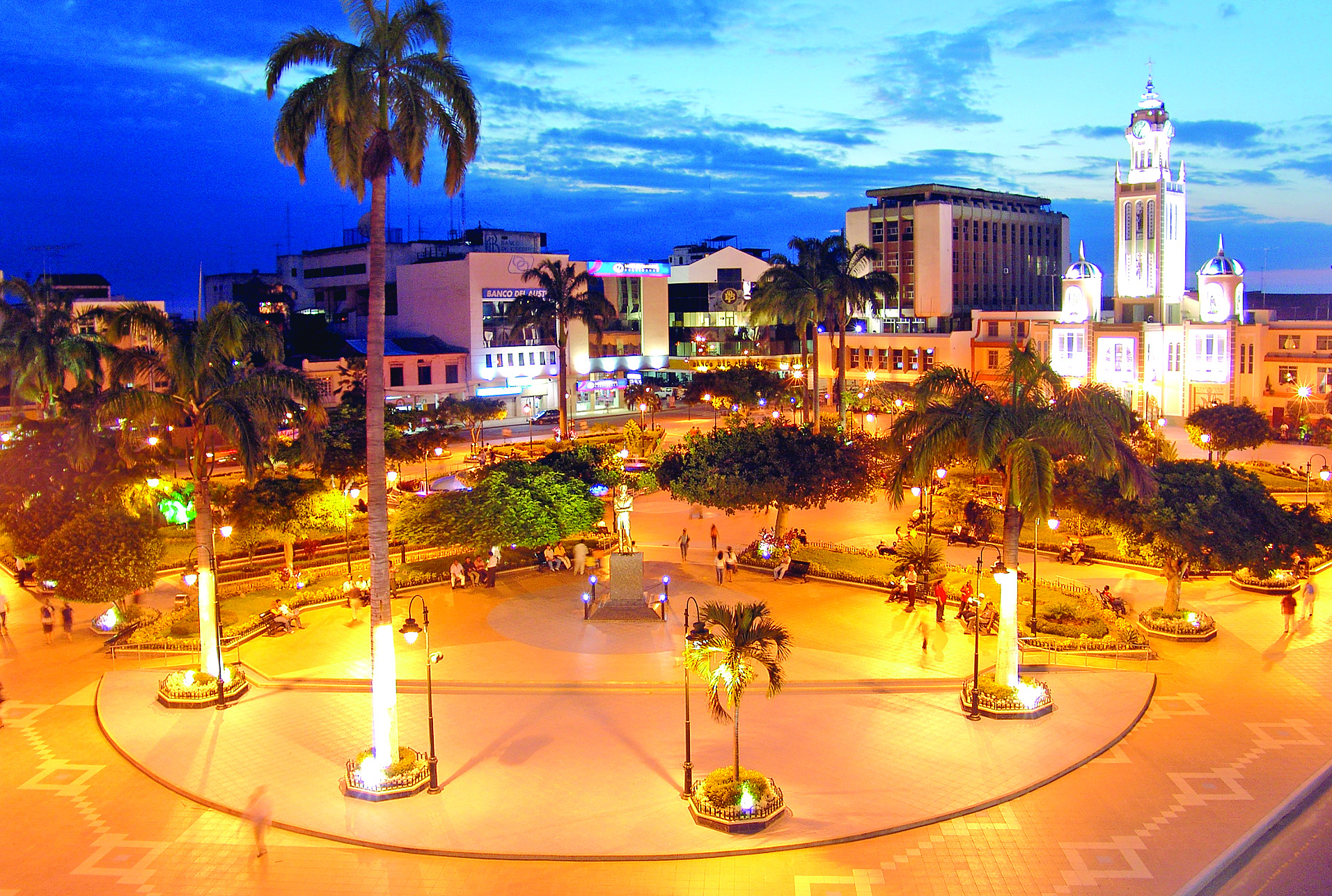 Мачала